SOCIAL MEDIA: WHAT CAN WE DO?
Website and Social Media
Jenny Kendrick, Midland Rotary Club, jakendrick@outlook.com
May 20, 2016
WEBSITES
DISTRICT WEBSITE
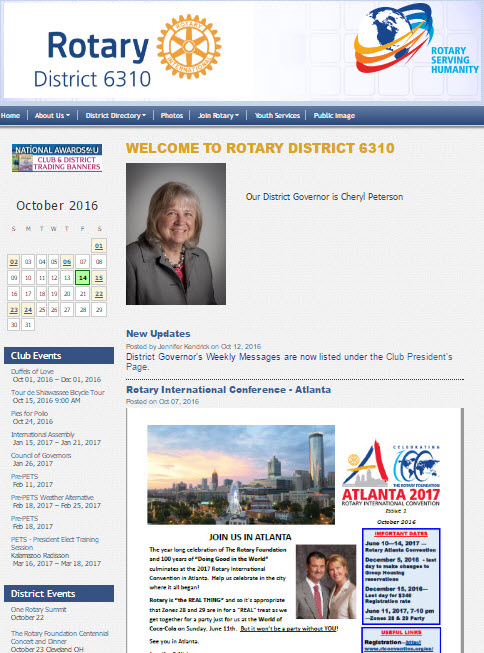 I have updated this website to . . .

Streamline
Remove duplication
Add  some club resources
Add District Club information and events
CLUB WEBSITES
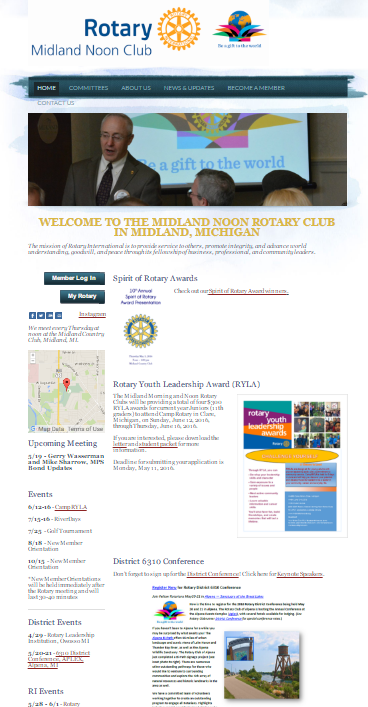 This is what Midland Rotary include:

Lots of photos
Club information and meeting days/times
Upcoming speakers
Upcoming events
Links to social media accounts
Links to Rotary International and District websites
International and District news
Club newsletters
Local news involving Rotary
Birthdays and anniversaries

Discussion
NEWSLETTERS
DISTRICT NEWSLETTER
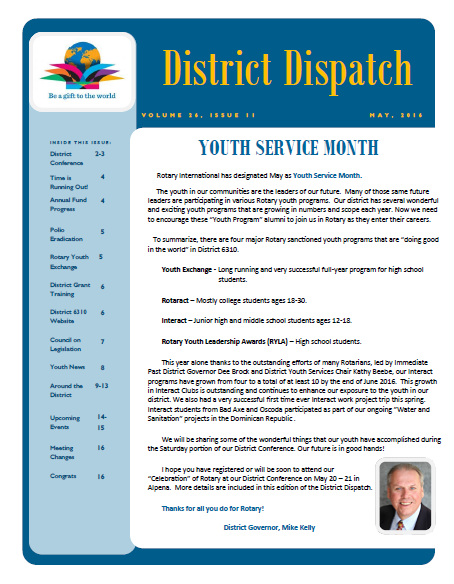 Wonderful Resource

International News
District News
Club News and Upcoming Events
Polio News
Youth News
Club Anniversaries

Please submit your Club information
CLUB NEWSLETTER
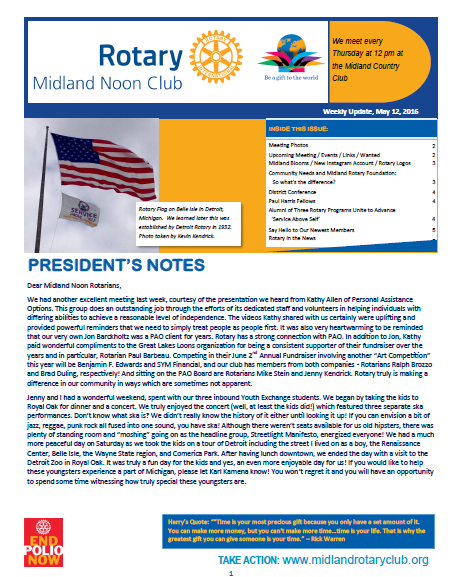 This is what Midland Rotary includes
Club meeting details
President’s Notes
Meeting photos
Upcoming meetings and events
Links to social media accounts
Informational articles
District news
International news
Paul Harris Fellows
New members, photos and info
Shorts on Local, District, and International news
Discussion
FACEBOOK
DISTRICT FACEBOOK PAGE
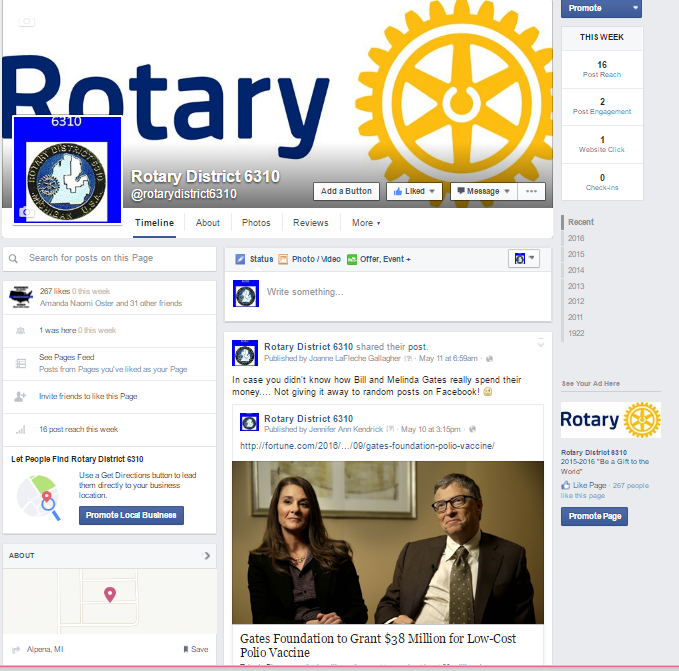 What to Post

Share posts from Rotary International page
District news
Videos
Polio Plus news
Rotary Peace Center news
RYE news
Rotaract news
Interact news

Discussion
CLUB FACEBOOK PAGE
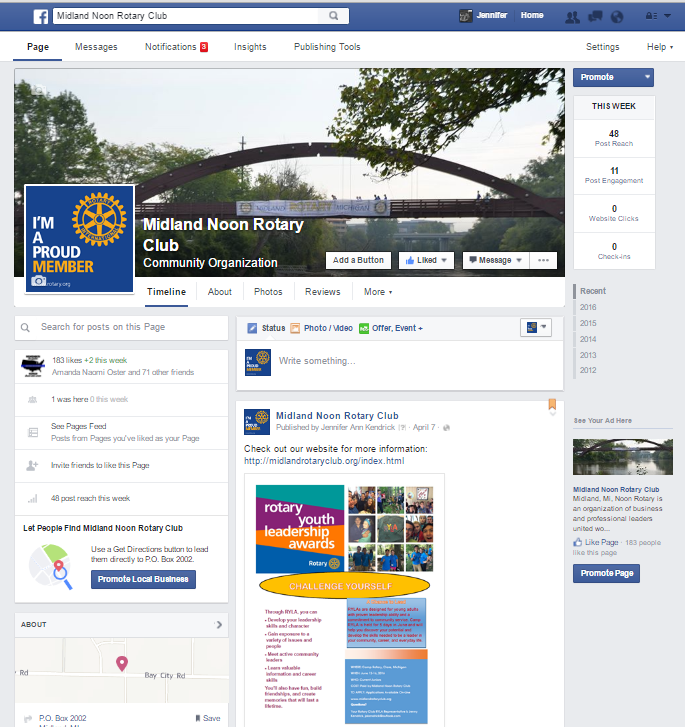 Midland Rotary posts

Local Rotary news
Meeting photos and information
Upcoming events
Shares posts from RI, District, etc.
Share posts regarding city happenings, weather, businesses your Rotarians participate in

Discussion
FACEBOOK PAGE DIMENSIONS
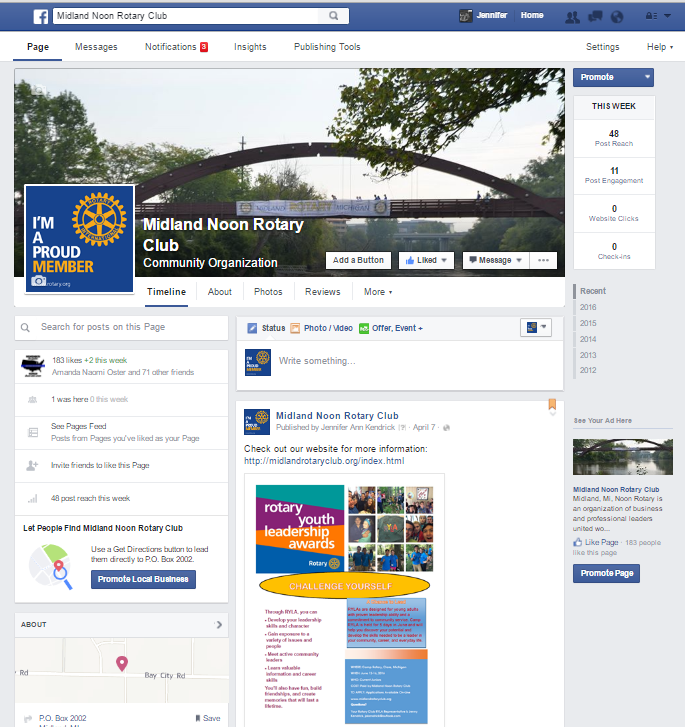 Facebook Cover Photo
Dimensions are 399 x 150
Loads faster as a JPG file that is 851  315 and less than 180 kilobytes

Facebook Profile
Dimensions are 160 x 160
Loads best at 180 x 180
Located 16 pixels from leftand 176 pixels from top of Cover Photo
TWITTER, INSTAGRAM, PINTEREST?
CLUB TWITTER, INSTAGRAM, PINTEREST PAGE
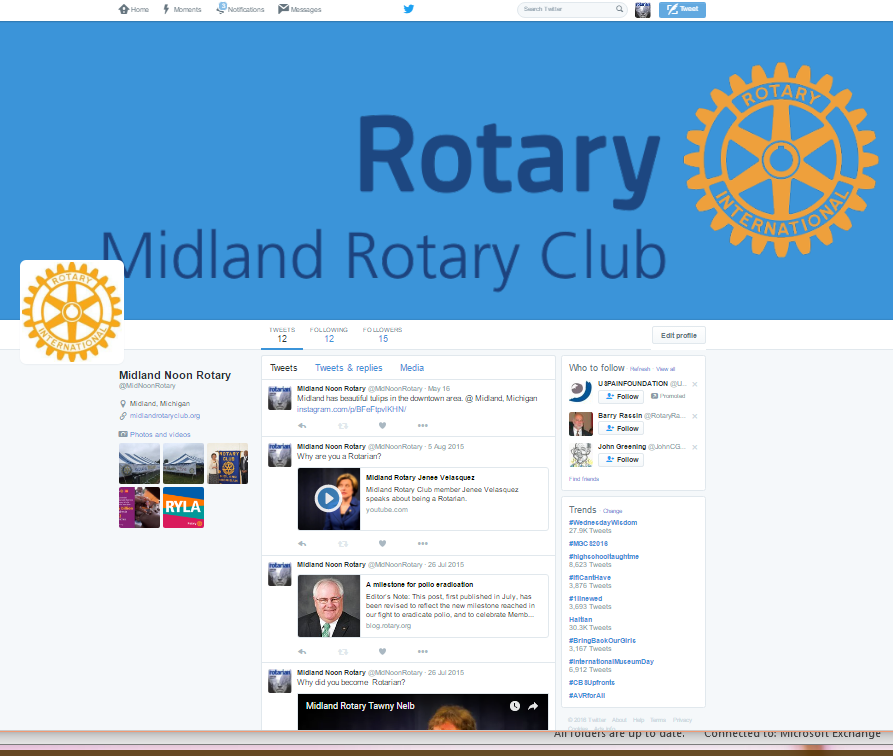 Twitter Header Photo
1500 x 500 pixels

Twitter Profile Photo
1500 x 500 pixels
Photos can be JPG, GIF, or PNG

Instagram Photo
Square: 1080 x 1080 pixels
 GIF, or PNG
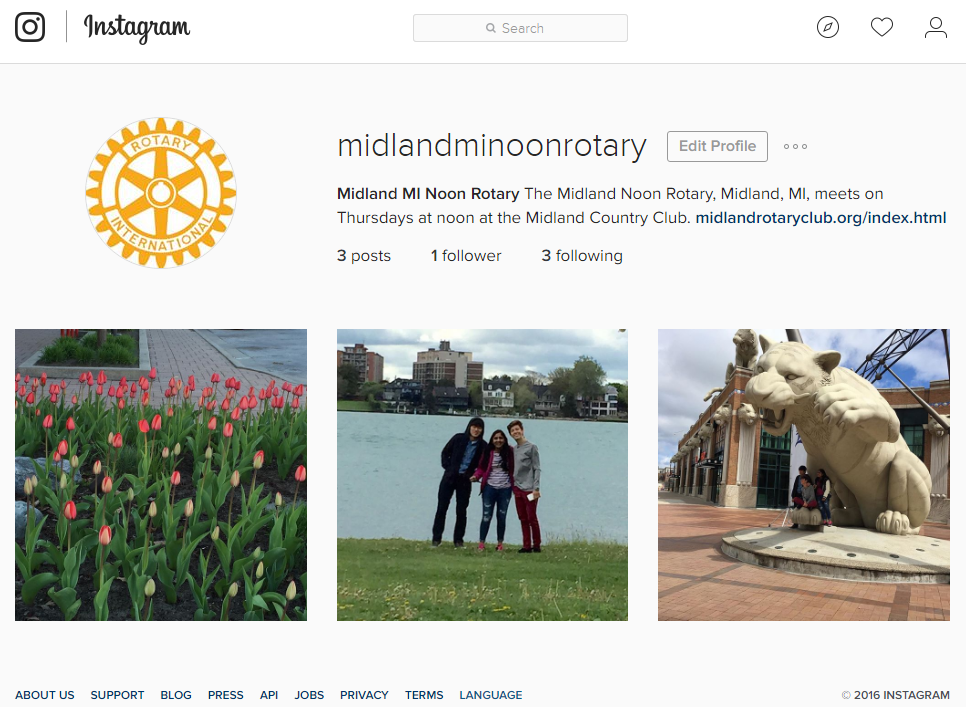 SOCIAL MEDIA CHEAT SHEET
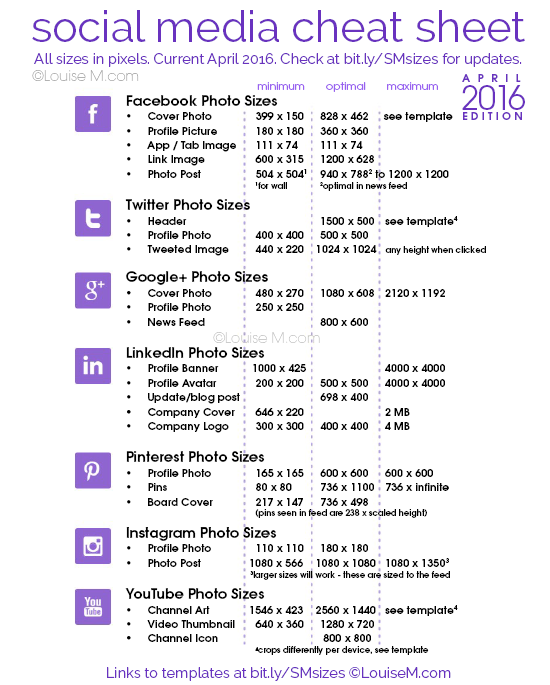 RESOURCES
“MY ROTARY”
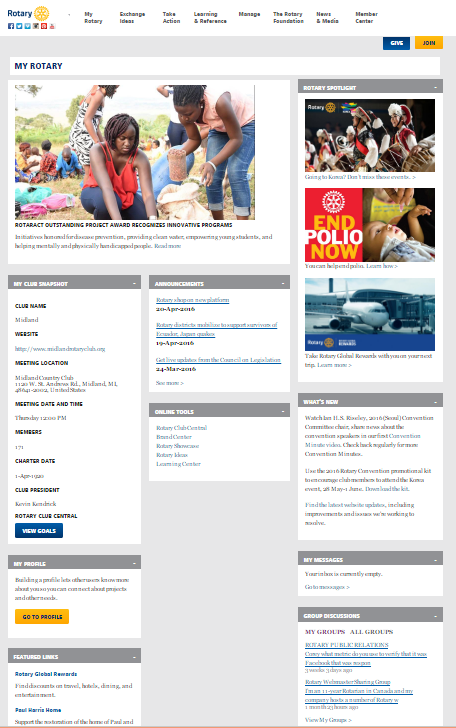 Offers Numerous Resources for 
Websites, Social Media, Newsletters

	Stories
	Story Spotlights
	Announcements
	What’s New
	Brand Central
SIGNING UP FOR “MY ROTARY”
Go to www.rotary.org and click on “My Rotary”.
Click on “Sign In/Register”.
If you are a first time user, click on “Create an Account”.
Fill in the account registration information (your name and e-mail) and click “Continue”.
You will be informed that an e-mail has been sent to you.
Check your e-mail for the address you provided in the step above. You will receive this message. “Click on the blue link  (Activiate my account) to finalize the process.”
Fill in all the mandatory information and click on “Create Account”.
Click on “Continue”.
Congratulations! You have created your “My Rotary” account.
BRAND CENTER
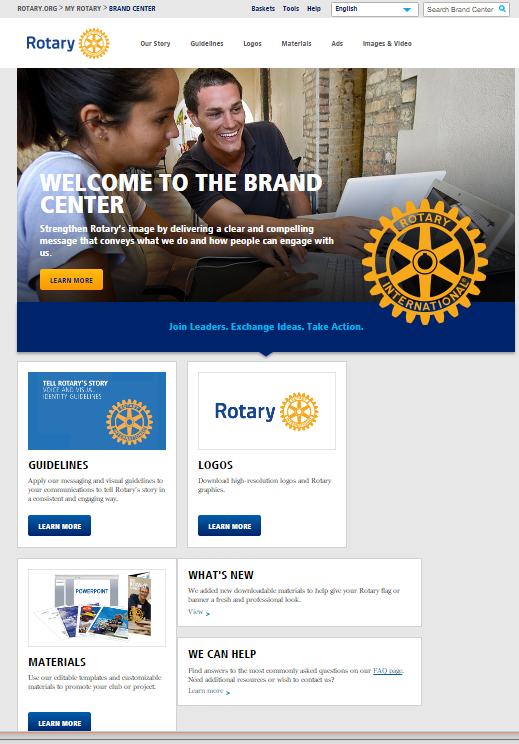 Offers

Logos
	Foundation Logos
	President’s Theme Logos
	Club Logos
	Program Logos
Photos to display for each area of service
Templates for letters, newsletters, PowerPoint presentations
BRAND CENTRAL
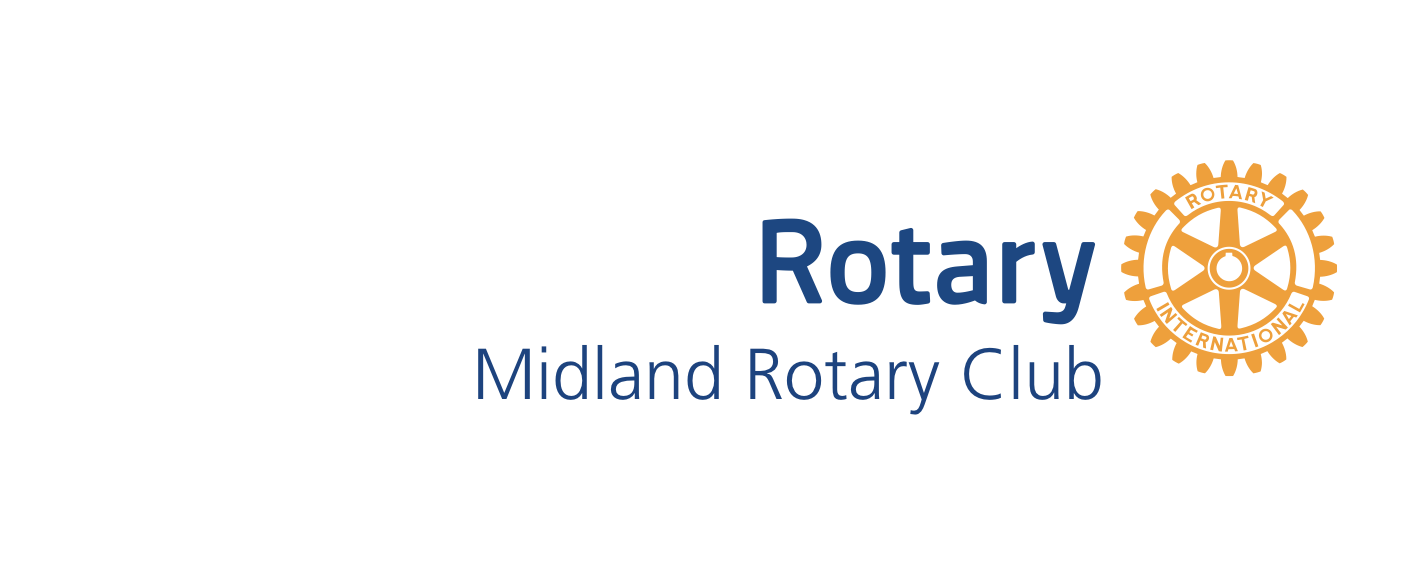 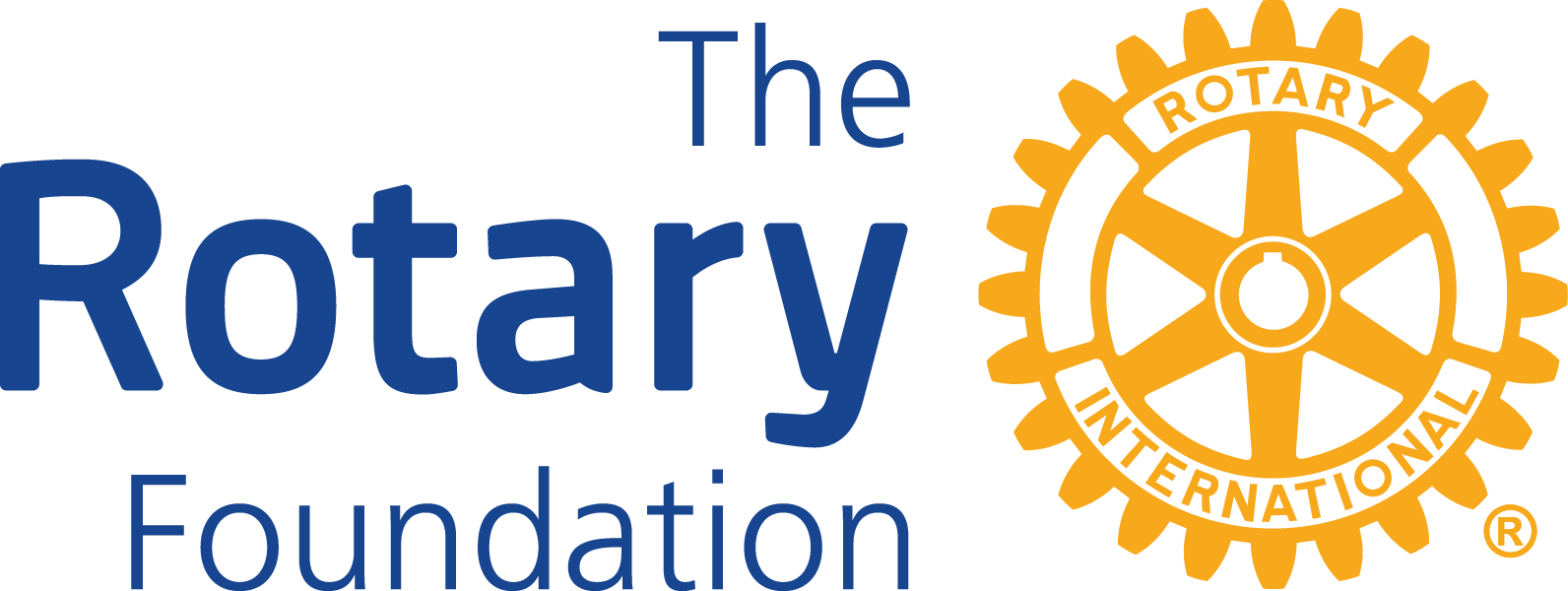 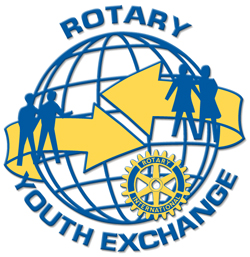 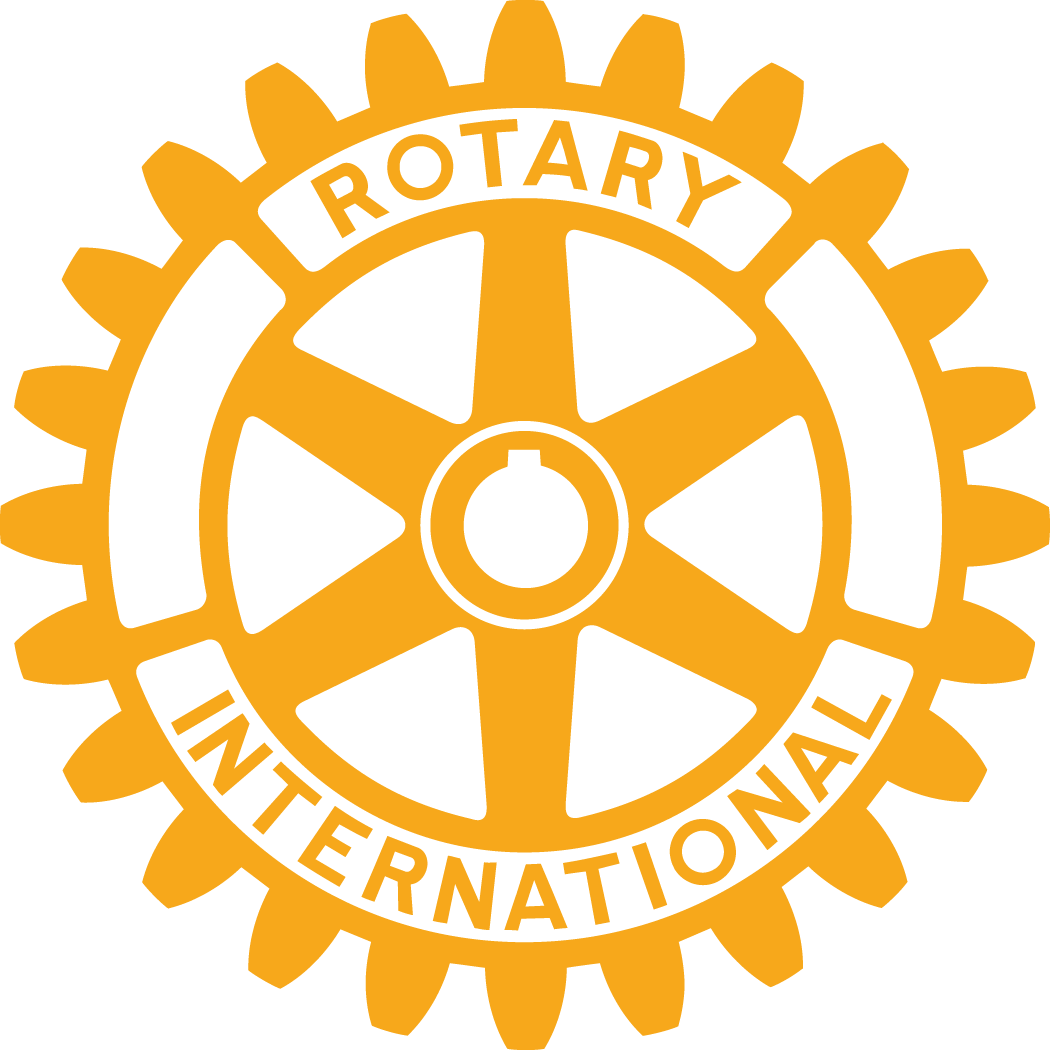 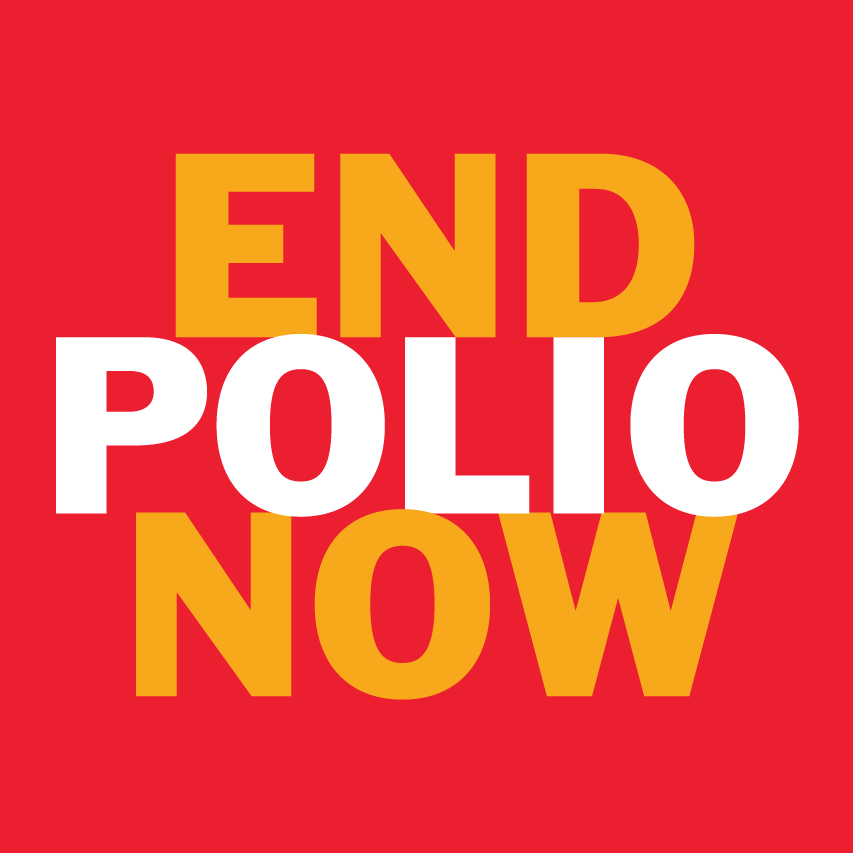 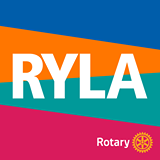 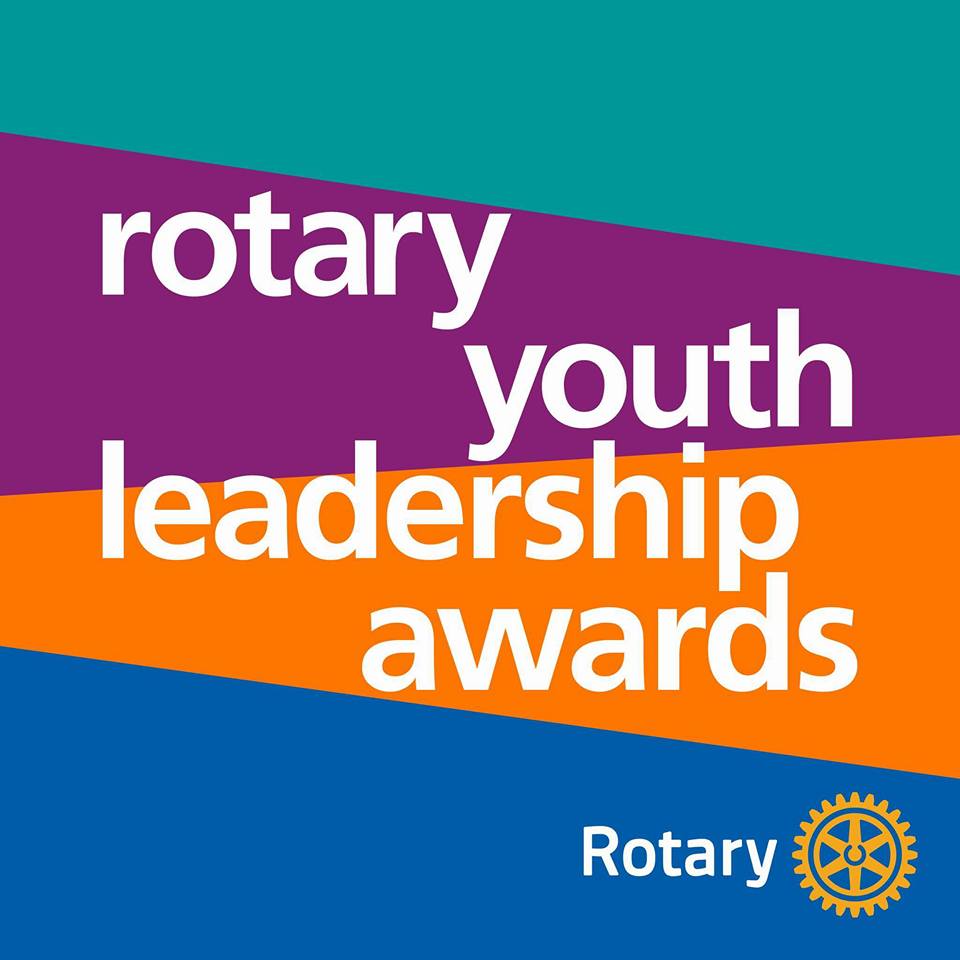 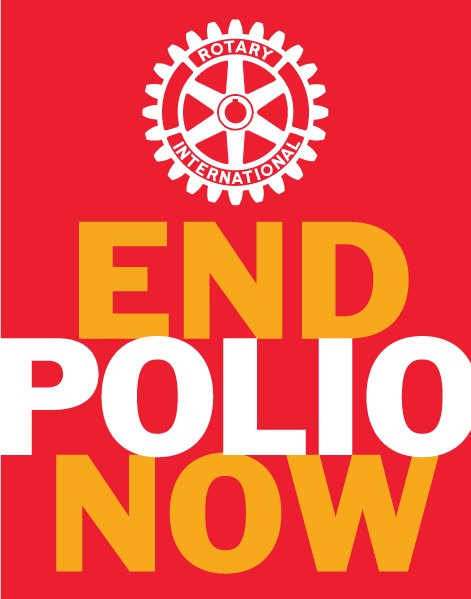 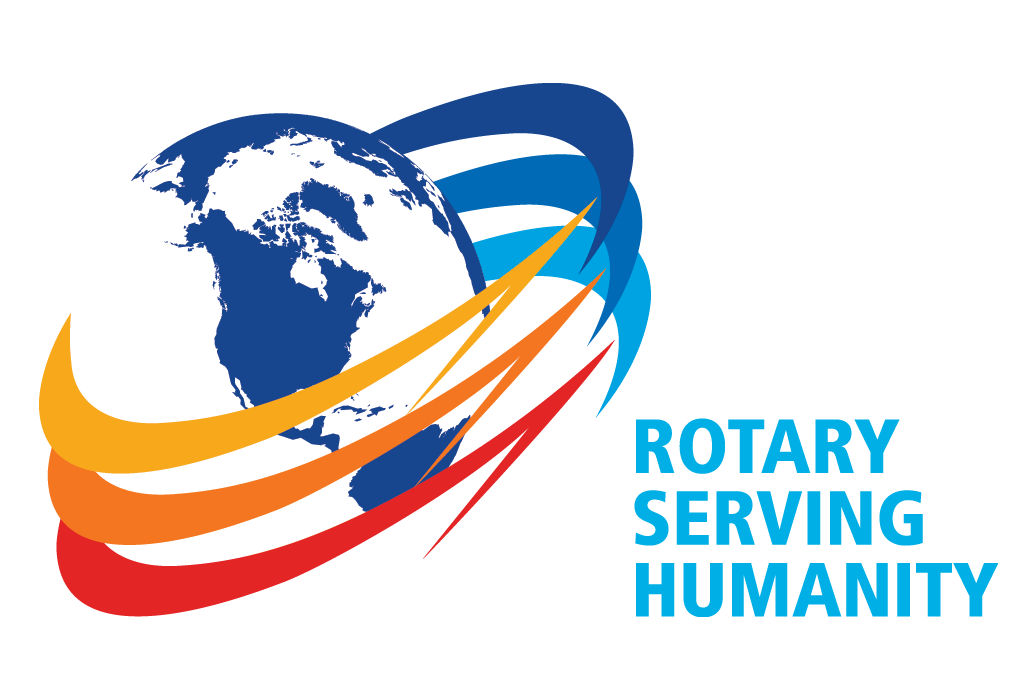 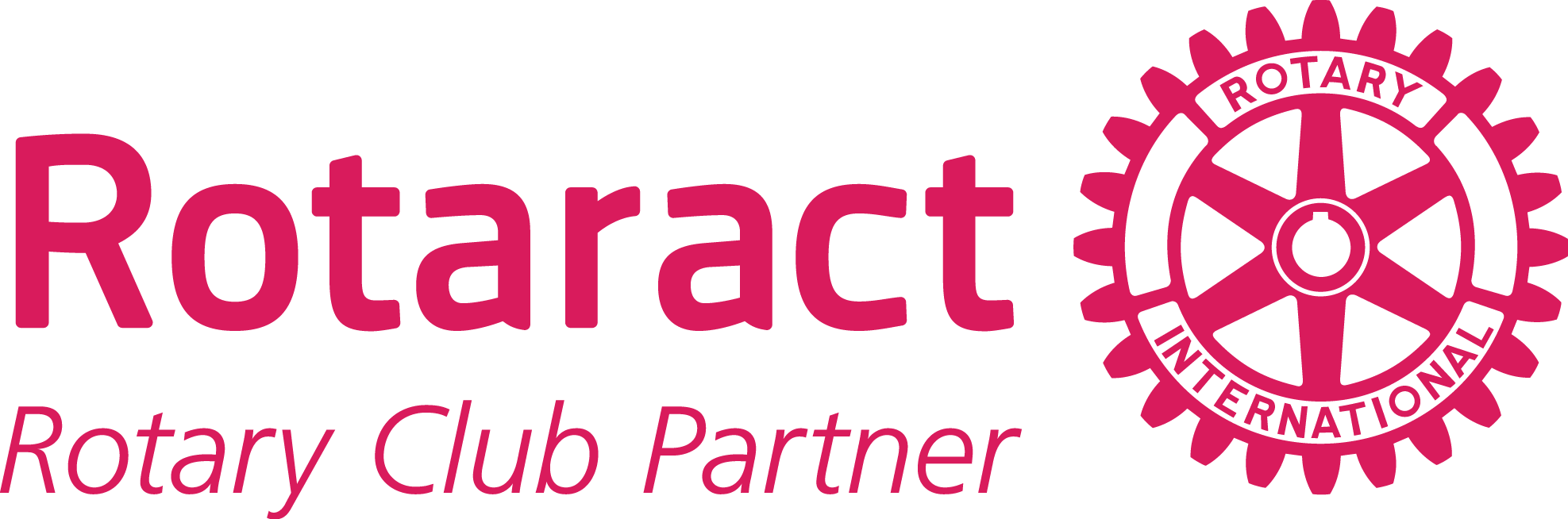 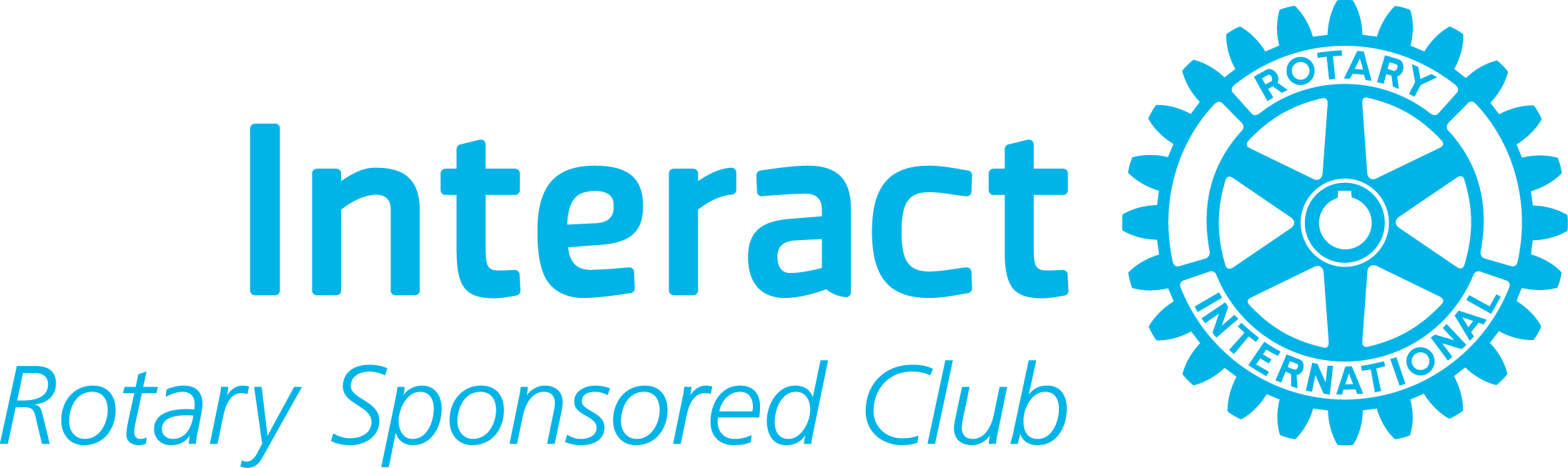 BRAND CENTRAL
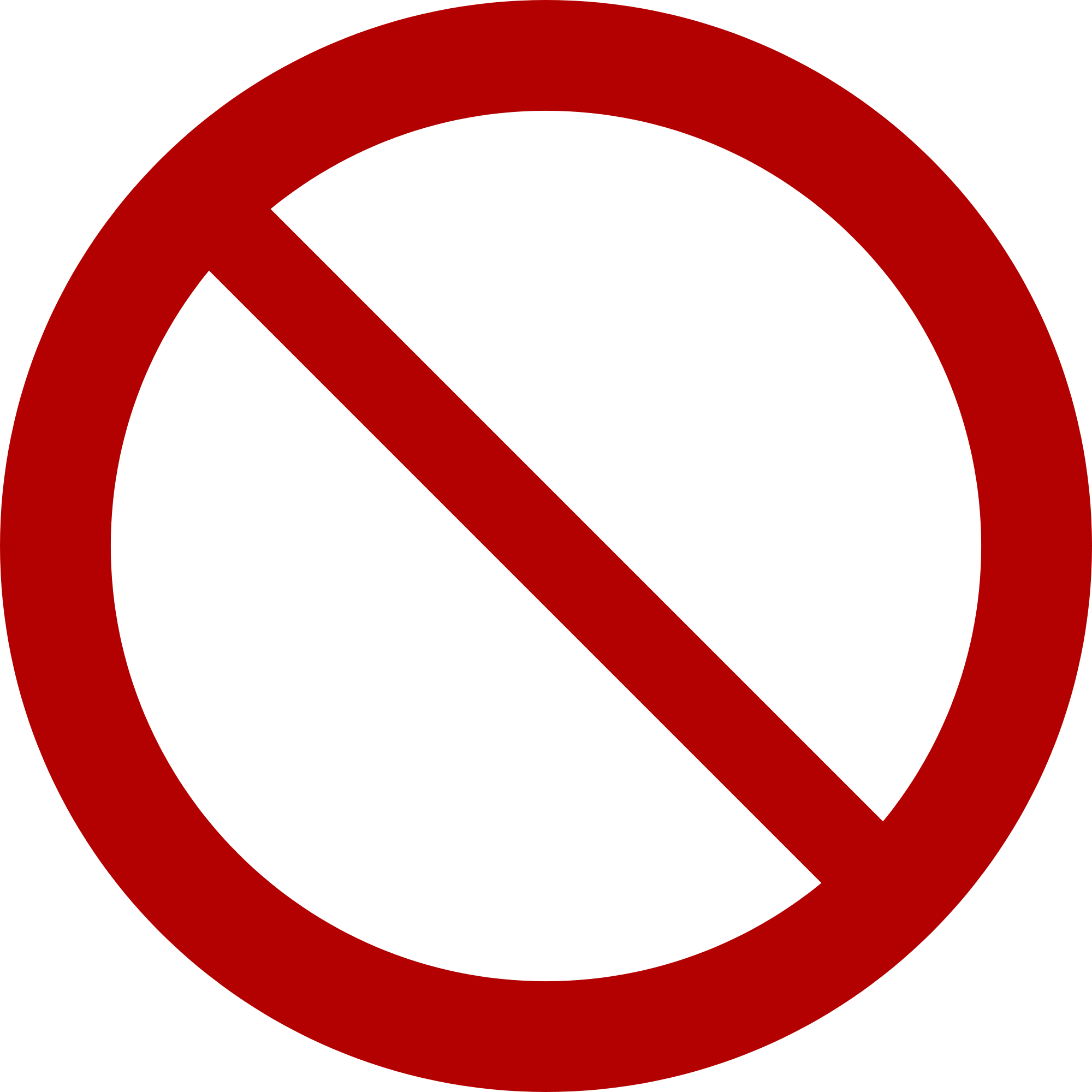 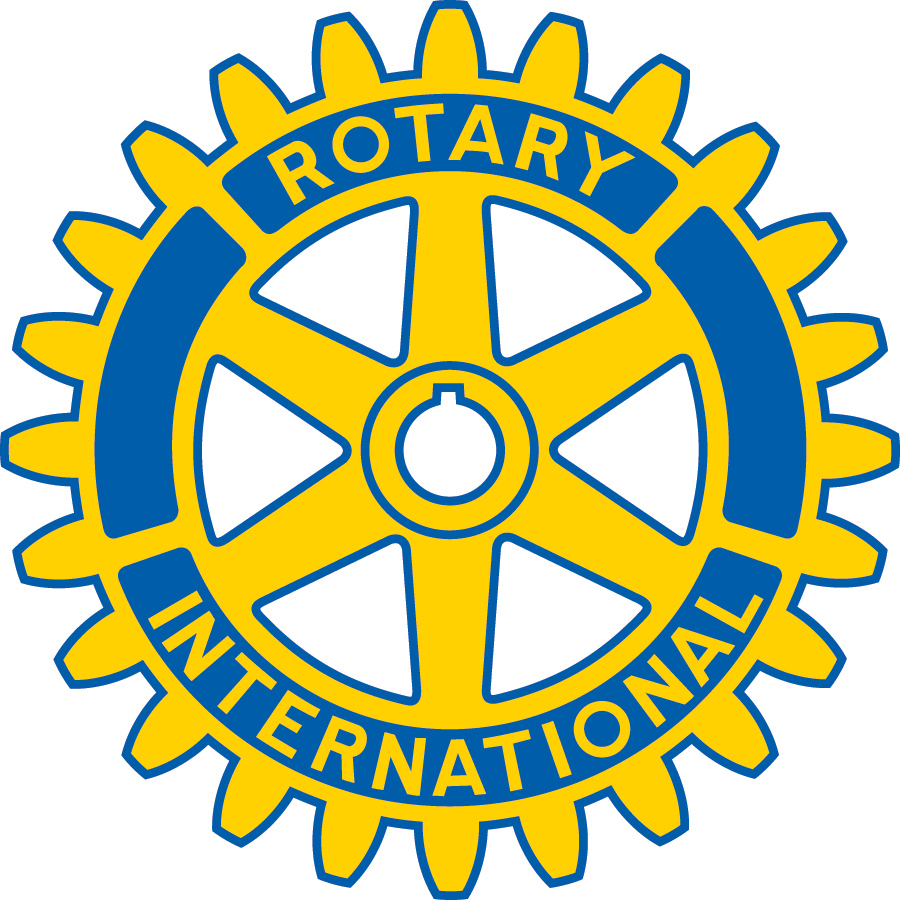 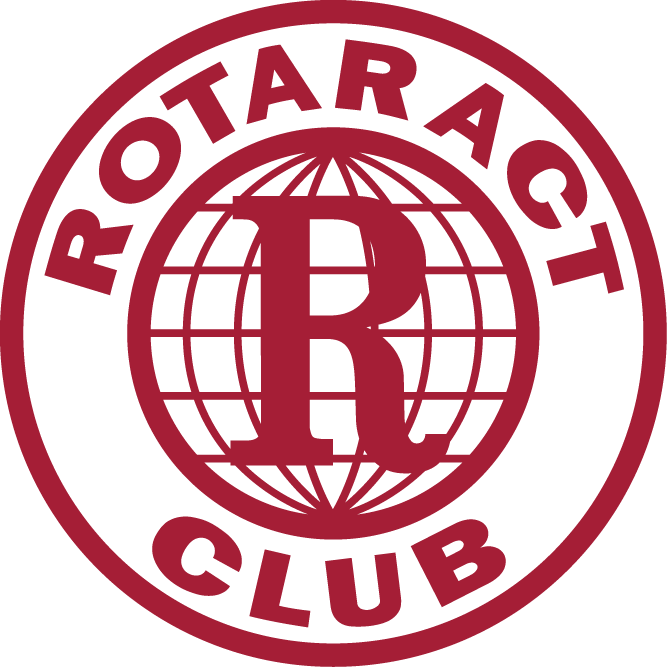 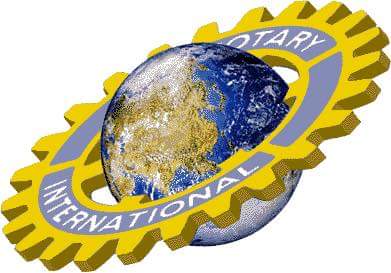 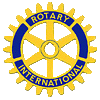 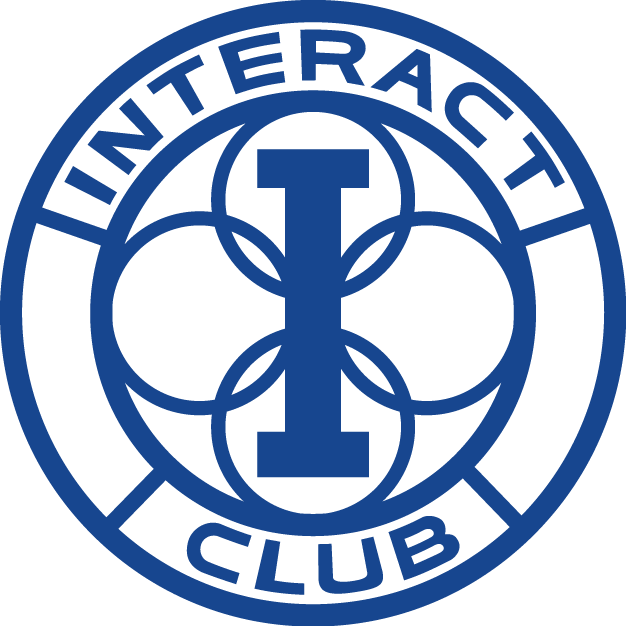 MEDIA LINKS - WEBSITES
Rotary International:  https://www.rotary.org/myrotary/en
Brand Center:  https://brandcenter.rotary.org/en-GB
Official Graphics:  http://www.graphics-for-rotarians.org/
My Rotary:  https://www.rotary.org/myrotary/en
Rotary Peace Center:  http://rotarypeacecenternc.org/
Rotary International YouTube Videos:  https://www.youtube.com/user/RotaryInternational
The Rotarian Magazine:  https://www.rotary.org/myrotary/en/news-media/magazines/rotarian
District 6310:  http://portal.clubrunner.ca/60077/
Central States RYE:  http://csrye.org/
End polio:  http://www.endpolio.org/
MEDIA LINKS – FACEBOOK
Rotary International: https://www.facebook.com/rotary/?fref=nf
Rotary District 6310: https://www.facebook.com/rotarydistrict6310/?fref=ts
RYE District 6310:  https://www.facebook.com/groups/178107885592985/
Rotaract: https://www.facebook.com/rotaractor/?fref=ts
Interact:  https://www.facebook.com/interactofficial/?fref=ts
Rotary Resources - Graphics & Images:  https://www.facebook.com/groups/1595163847383932/
Rotarians on Social Networks Fellowship:  https://www.facebook.com/groups/rosnf/
http://www.facebook.com/rosnf
Rotary International President:  https://www.facebook.com/RotaryPresident/?fref=ts
John Hewko, General Secretary/CEO, Rotary International:  https://www.facebook.com/JohnHewko/?fref=photo
Evan Burrell, Rotarian:  https://www.facebook.com/RotarianEvanBurrell/?fref=nf
Mark Huddleston:  https://www.facebook.com/mark.huddleston.980?fref=nf
Being Rotarian:  https://www.facebook.com/BeingRotarian?hc_location=ufi
End Polio Now:  https://www.facebook.com/EndPolioNow/?fref=nf